https://www.jadventure.de
JAdventure
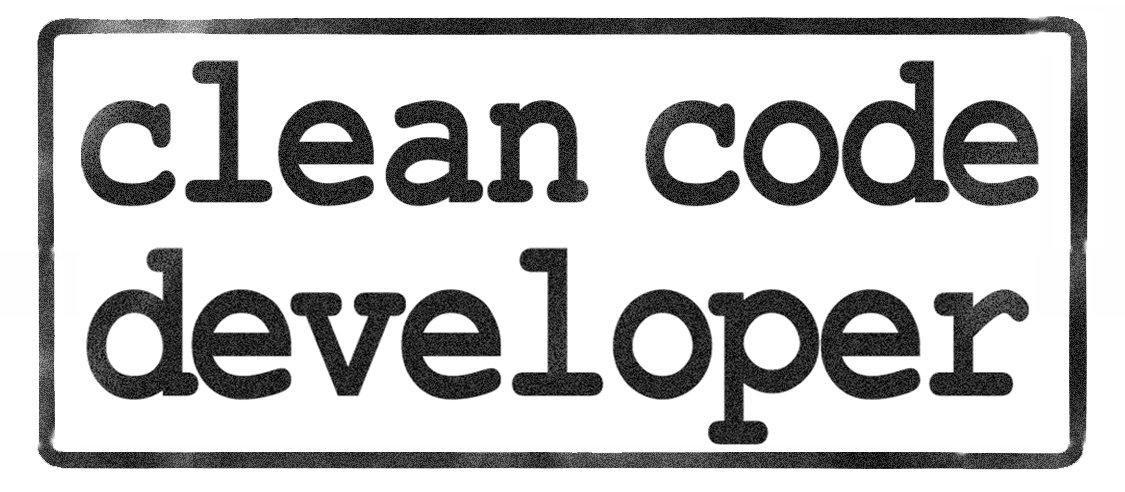 Lektion 1 – Vision
JAdventure – 2D MMORPG
2D Grafiken
Viele Spieler sollen zusammen spielen können
Spielanreize: Ausrüstung, Quests, Leveln, …
Computer gesteuerte Figuren
Aktionen über Zeit
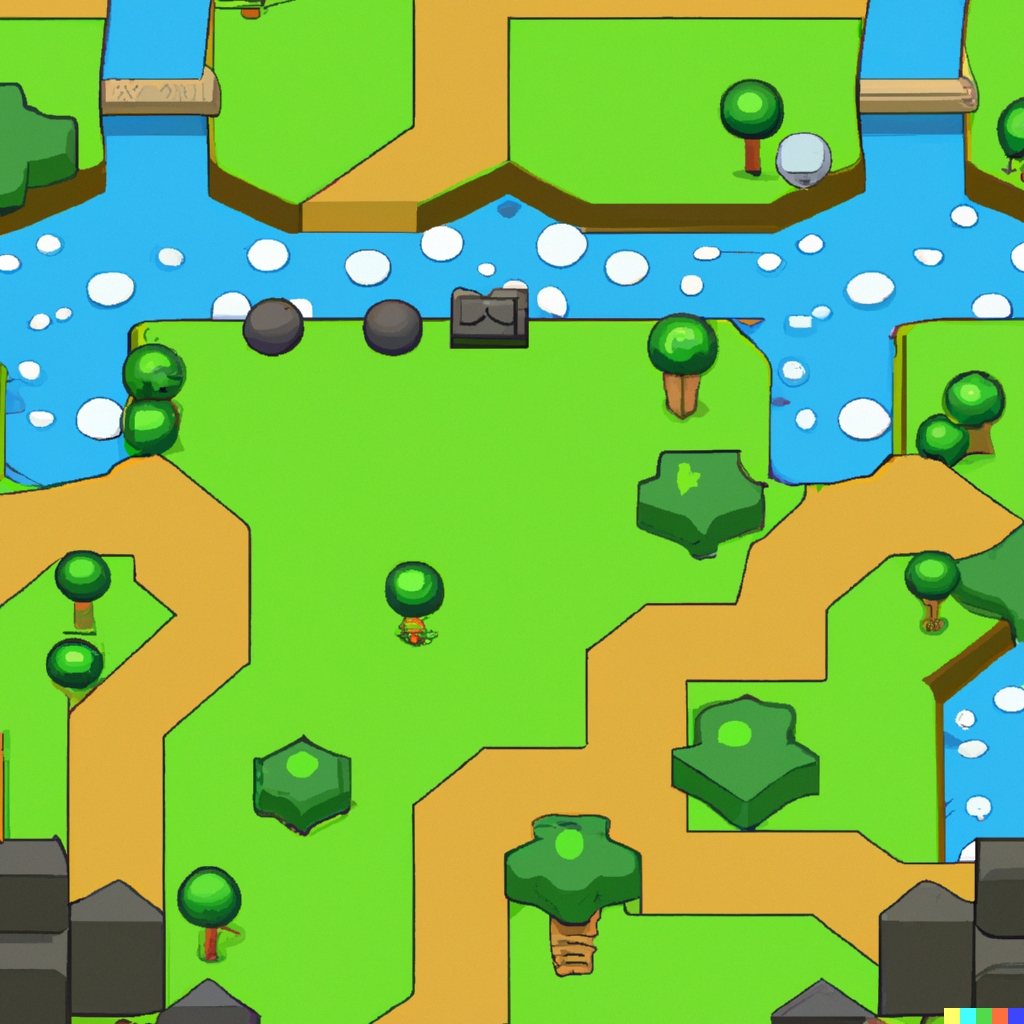 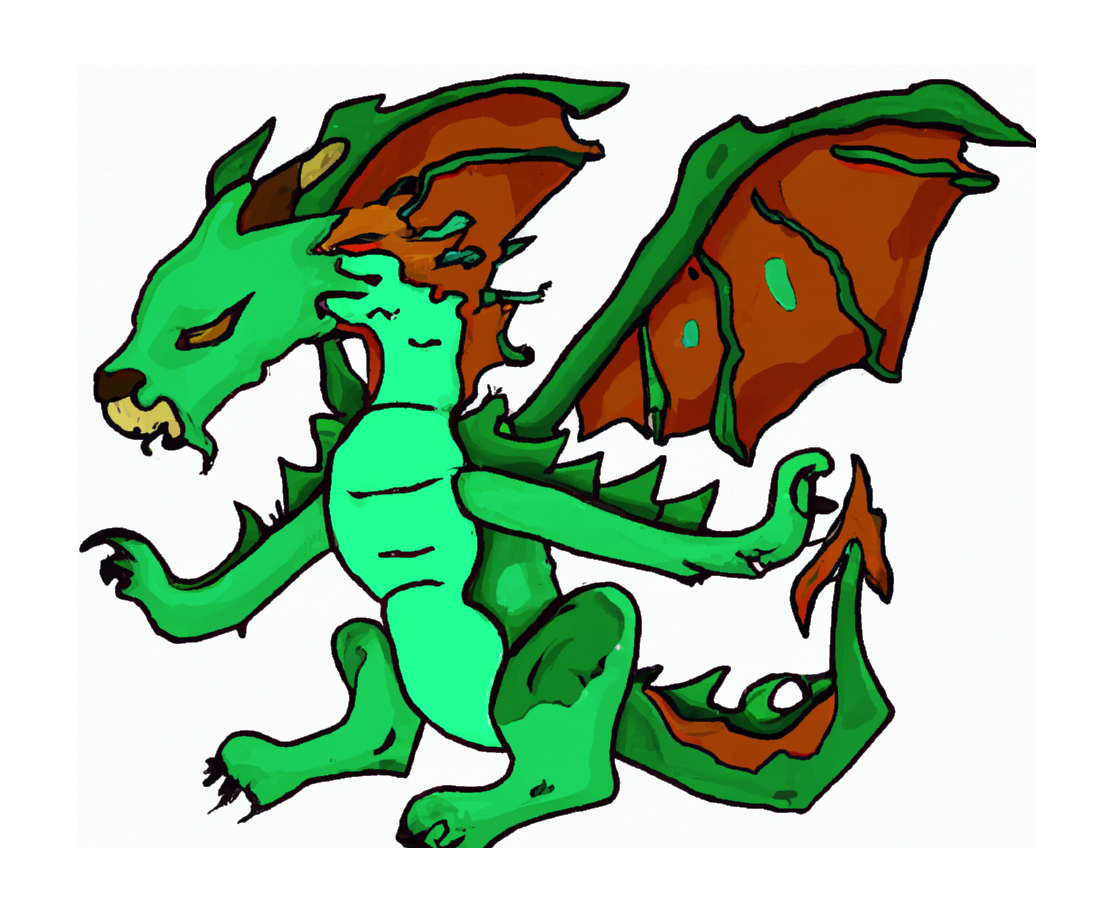 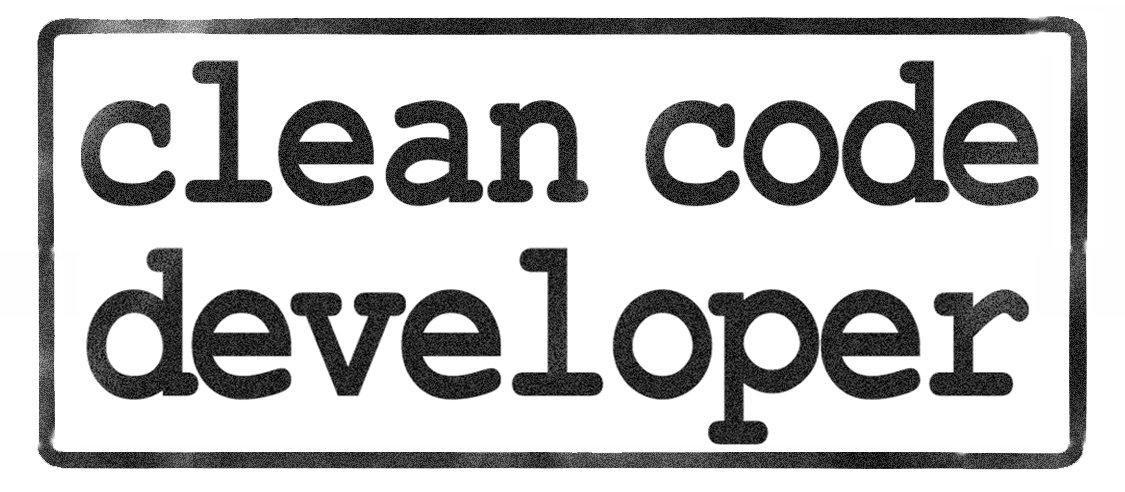 Vielen Dank!
Konrad Neitzel   <konrad@kneitzel.de>